Making Sense of Numbers
Communicating Numerical Health Information
Carolann Curry, MLIS, Outreach & Data Coordinator, NNLM Region 5
April Hobbs, MLIS, Research & Data Strategist, NNLM Region 2
November 6, 2024
Using Zoom
Closed caption available
All attendees are muted
Use chat for questions and comments
Select “Everyone” when posting questions to chat
2
[Speaker Notes: Read session logistics]
Before we get started
Session is being recorded
Code of conduct
Class is eligible for CE (CHES, Medical library Association CHIS and CNE.
Your feedback matters!
3
[Speaker Notes: Read session logistics]
About NNLM / Organizational Structure
4
[Speaker Notes: The National Institutes of Health is the nation’s leading medical research agency. Many of you might be more familiar with the National Cancer Institute which is one of the many institutes and centers at NIH.

NLM or the National Library of Medicine - is one of the 27 institutes and offices of the National Institutes of Health. It’s the world’s largest biomedical library and produces online resources like PubMed and MedlinePlus.
 
NNLM - the Network of the National Library of Medicine - is an outreach program of NLM, working to ensure health professionals and the public have equal access to health information. 

NNLM is made up of 7 regional medical libraries, 3 national offices, and 4 national centers, all providing training, funding, and engagement opportunities to over 9,000 NNLM member organizations.]
NNLM
5
[Speaker Notes: Here is a map to show you how our Regional Medical Libraries are geographically divided. If you would like to learn more about your region and how your organization can become part of the network visit our website at nnlm.gov. The link is in the Chat. 
NNLM website https://www.nnlm.gov/]
Objectives
Define numeracy, risk, outcome, benefit, statistics, relative risk and absolute risk as they relate to numerical health information
Explain risks and benefits (numeracy) of health information from an individual’s perspective 
Interpret and evaluate numerical health information
Communicate numerical health information  to others
Recognize MedlinePlus as a resource for numerical health information
[Speaker Notes: Read the objectives.]
Agenda
Overview 
Interpreting and Presenting Numerical Health information 
Evaluating Numerical Health Information 
Break (10 minutes) 
Communicating Numerical Health Information
Putting It All Together
Wrap Up
[Speaker Notes: Read Agenda 
Handout provided in the chat for following along: https://lor.nnlm.gov/op/op.Download_Share.php?documentid=3967]
Definitions
Numeracy: Ability to understand and work with numbers
Risk: Possibility of loss, injury or other adverse or unwelcome circumstance
Outcome: The way something turns out; a result
Benefit: Advantage, profit, good
Statistics: Systematic collection and arrangement of numerical facts or data
Evidence: Something serving as proof
[Speaker Notes: Let’s begin with some definitions of words we will be using throughout the webinar today:


Numeracy: Ability to understand and work with numbers
Risk: Possibility of loss, injury or other adverse or unwelcome circumstance  
Outcome: The way something turns out, or a result
Benefit: means the same thing as Advantage, profit, good  
Statistics: Systematic collection and arrangement of numerical facts or data
Evidence: Something serving as proof]
Definitions (continued)
Relative Risk: Comparison between two groups of people, or in the         
     same group of people over time
Absolute Risk: The number of people experiencing an event in 
     relation to the population at risk
[Speaker Notes: A key concept to understand when communicating risk and benefit is the difference between the terms relative risk and absolute risk. We will come back to these 2 terms many times during the webinar to practice with them.

The first term is relative risk. Relative risk is a Comparison between two groups of people, or in the same group of people over time. It also can be expressed as a ratio. 
The second term is absolute risk. Absolute risk is the number of people experiencing an event in relation to the population at risk 

Let’s look an example for each term. Both examples convey numerical data about patients taking a drug and having the side effect of trouble sleeping. 
An example of relative risk is “Patients who took this drug had a 50% increase in trouble sleeping” 
An example of absolute risk is “3% of patients who took this drug reported trouble sleeping.”

Both ways of explaining risk are technically accurate, but relative risk often makes people think that a treatment is more effective than it is or that bad side effects are more common than they actually are. Relative risk uses ratios which can sometimes inflate meaning.

Looking at the example of relative risk above --a patient might think “Yikes! 50% increase in trouble sleeping! I don’t want to take that drug.” 50% looks like a big number when in actuality it is representing a ratio–only 2 people in the whole study had sleep problems to begin with, and after taking the drug, one additional person had sleep trouble, which is technically a 50% increase. The absolute risk describes sleep side effect risk in a much simpler way---3% (or 3 out of 100) patients who took this drug reported having trouble sleeping. 

In general, using absolute risk is clearer to patients and other consumers because the risk is very straightforward to understand.

So, how can we tell the difference when we are looking at a risk statistic? An easy way to tell the difference is to look at where the number appears in the sentence.

With relative risk, the number is usually in front of the OUTCOME: 50% increase in trouble sleeping. Expressions of relative risk often include comparisons-- the 50% increase is relative to a baseline of people taking the drug who already had trouble sleeping.

With absolute risk, the number is usually in front of the POPULATION: 3% of patients.

The main takeaway is to figure out if a risk statistic is relative or absolute, and then to focus on the absolute risk with patients and consumers.]
Interpreting and Presenting Numerical Health Information
[Speaker Notes: Having good numeracy skills allows us make informed health decisions, such as piecing apart relative risk vs absolute risk as we just practiced. To be good communicators of numerical health information, we need to ensure that we first have a good foundation of how to interpret the data in front of us.]
Chat: Interpreting information
When you are looking at numerical health data like clinical trial outcomes and health study results, what details should you look for to get a fuller picture?
[Speaker Notes: When you are looking at numerical health data like clinical trial outcomes and health study results, what details should you look for to get a fuller picture?

Please feel free to type your responses into the chat..

Thank you everyone for your responses - please feel free to keep typing and communicating in the chat box!]
Things to consider
Topic
Population(s)/ group(s) described 
Demographics?
Health history?
Socioeconomic factors?
Geographical area 
Time period and time frame
1 year? 5 years? Lifetime?
Broad or specific?
Absolute vs relative risk
Benefits and outcomes expressed
Data expression 
Number, percentage, decimal
[Speaker Notes: When interpreting numerical health information from any source, consider the following:
What is the topic being covered?
What population(s) are being described? 
Do the data apply to a specific group or groups?
gender?
Health history?
Socioeconomic factors?
What is the geographical area from which data was derived?
What is the time period from which the data was derived?
What is the time frame covered by the presented data?
1 year? 5 years? Lifetime?
Does the data describe something very broad or very specific? For example, when looking at a chart that communicates cancer rates, a broad scope might be “Cancer rates”. A very specific scope might be “Stage 4 colorectal cancer rates in women over 80 in Texas between 1990 and 2010”.
What is being stated about absolute vs relative risk?
What is being stated about the benefits and outcome? What outcome is being reduced? What benefit is occurring and by how much? When did treatment start?
How is the data expressed? (Number, percentage, decimal)
These considerations can vary based on your specific needs or situation. We will briefly discuss data formats and navigate them more in the next few slides.]
Presenting health information
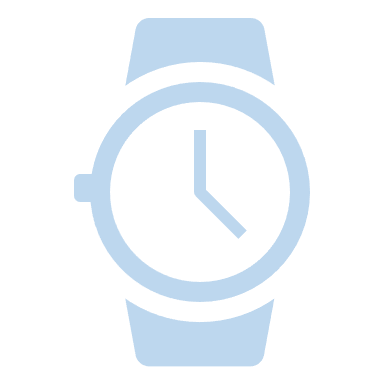 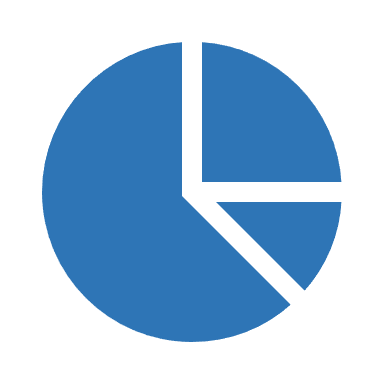 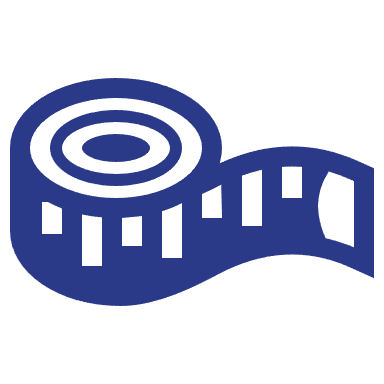 [Speaker Notes: Let’s explore some common ways that numerical health information is presented, such as fractions, decimals, percentages, and measurements, as well as data visualizations like infographics, pictograms, charts and tables. The manner in which numbers are presented can change the way we see and understand data and make health decisions.]
Percentages, fractions, and decimals
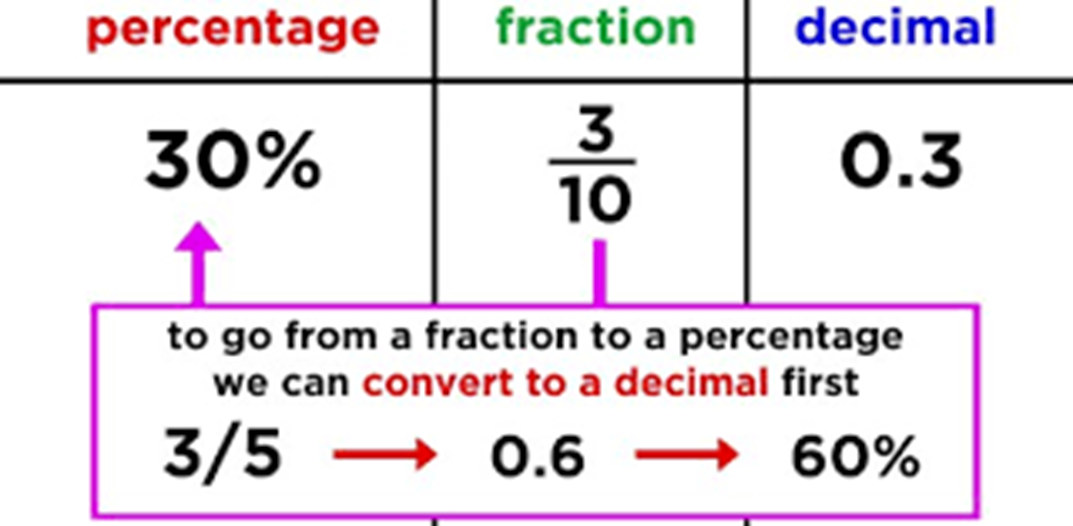 [Speaker Notes: Numbers can be presented in various ways. Take this example; the percentage 30% can also be expressed as a fraction (3/10) or as a decimal (0.3). All of these figures mean the same thing, but the way you express this number may change based on the context. 

Question for the chat – Which format is the easiest to read and understand if we are using it convey someone’s risk for diabetes?  Please put your answers in the chat. 

We usually don’t express someone’s risk for diabetes as “0.3” - often 30% or 3/10 would be more appropriate. Saying 3 out of 10 people is the easiest for most people to understand.]
Example
3% of people who undergo surgery develop a blood infection*
*This information is presented in a numerical format which is a common in health data. It is not accurate and is made up for example.
[Speaker Notes: For the next few examples of data presentation types, we will use a fictional statistic “3% of people who undergo surgery develop a blood infection.” Please note that this data point is not medically accurate and is made up.
This fake example communicates risk, so is a good chance for us to review relative vs absolute risk. Which one do you think it is—relative or absolute.? Put it in the chat.

You’re right, it’s absolute risk. That is because the number is before the population “3% of people who undergo surgery.” Good job!]
Text
3% of people who undergo surgery 
develop a blood 
Infection*
*This information is presented in a numerical format which is a common in health data. It is not accurate and is made up for example.
[Speaker Notes: Our first type of data presentation is using text. This health information appears as words, formulated as a sentence. “3% of people who undergo surgery develop a blood infection.” This is one way numerical data might appear.

The text example uses a percentage (3%) but that can be switched out with “3 out of 100”. We’ve already discussed that using the decimal .03 isn’t as common or useful to people.]
Tables
3% of people who undergo surgery develop a blood 
infection* 


*This information is presented in a numerical format which is a common in health data. It is not accurate and is made up for example.
[Speaker Notes: Our next type of data presentation is a table. A table is a type of data visualizations. A Data visualization is just what it sounds like --- the graphical representation of information and data. Visualizations enable us to see data in context and communicate its key aspects more intuitively, persuasively, and memorably. Visuals can make the presentation of complex information not only more attractive, but also easier to comprehend. They can also reinforce written or spoken health messages.

This table shows us one way the numerical data in our blood infection example could appear.]
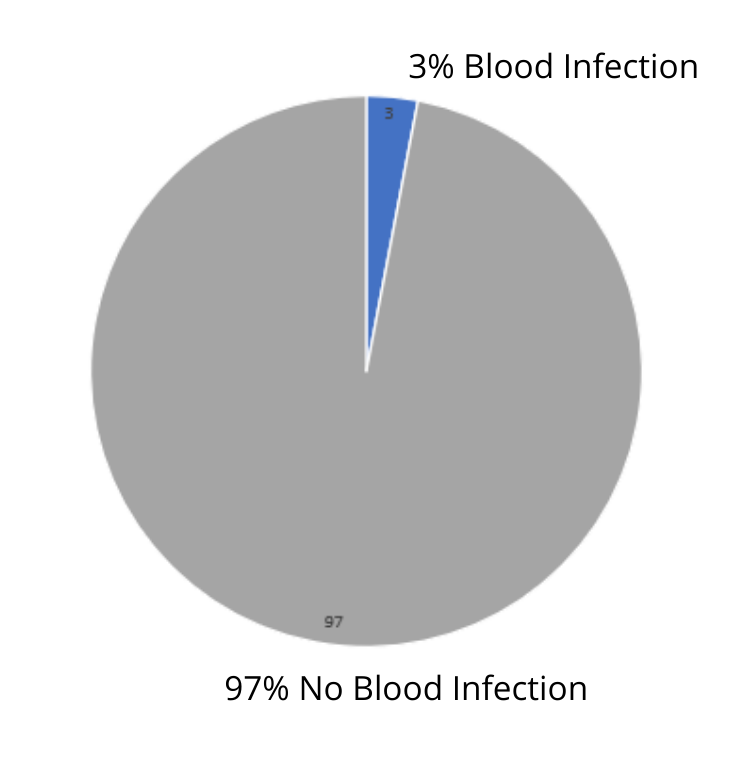 Charts and graphs
3% of people who undergo surgery 
develop a blood 
Infection*
*This information is presented in a numerical format which is a common in health data. It is not accurate and is made up for example.
[Speaker Notes: Charts are another type of data visualization. In this example, you see our blood infection data illustrated in a pie chart. Good charts help us visualize data in a way that makes sense. This pie chart helps us to visualize how much 3% really is in comparison with the whole, so we can comprehend risk in a visual way. 

Examples of other charts and graphs are bar graphs, line charts and scatterplots. Each type of chart and graph has its strengths and can be used strategically depending on what information needs to be conveyed. We have all experienced charts that made our heads spin, so making them simple and clear will help your health information communication efforts.]
Icon arrays
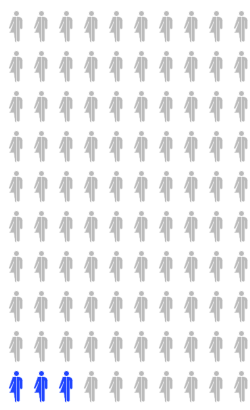 3% of people who undergo surgery 
develop a blood 
Infection*
*This information is presented in a numerical format which is a common in health data. It is not accurate and is made up for example.
http://iconarray.com/
[Speaker Notes: rLet’s move on to the icon array. An icon array is a visualization where one shape is repeated a specific number of times to represent the “whole”; then, some of the shapes are altered (in this case, by color) to represent a proportion. Icon arrays are very useful when communicating numbers because they are easy to understand when used in the right context. This icon array does a great job depicting how many people develop a blood infection in our example.

When using visuals to communicate numerical information, consider this:
Where should you look first?
What path are you supposed to follow through the chart or diagram?
What connections must you make to extract information from such formats?
I like how this icon array shows the 3 people highlighted at the bottom, which probably means I will look at 97 people who do not develop blood infection before getting to the 3 that will. This might be a great way to positively frame this data. We will talk more about framing later.]
Measurements
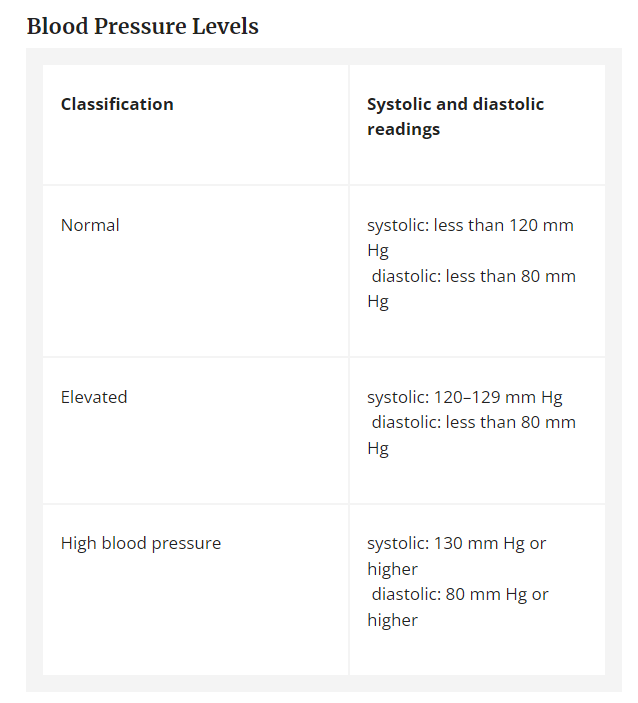 Simplified data from: https://www.heart.org/en/health-topics/high-blood-pressure/understanding-blood-pressure-readings
[Speaker Notes: In this next example you will recognize the table again, which is being used to communicate measurements. The measurements shown here are blood pressure ranges, which many of us are familiar with. The table shows the classification association with each range: normal is a reading lower than 120/80.

Other ways to express measurements include mass, volume, length, height, and more. Think of someone in your life: would this table and measurement expression be a good way to communicate this data to them? If not, using what you’ve learned during this presentation, think about how this table could be improved to make it more understandable? It’s always important to consider the audience when interpreting or presenting numerical health data.]
Infographics and pictograms
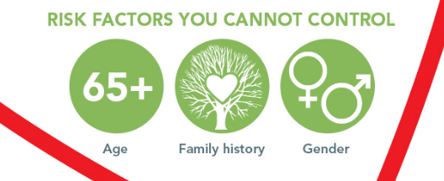 https://www.peacehealth.org/healthy-you/infographic-heart-attack-risk-factors
[Speaker Notes: Lastly, let’s talk about infographics. An infographic is an illustration that uses graphic elements to present information in a visually appealing way. Technically, tables, charts and icon arrays are infographics; however, images like the one on this slide are typically associated with the term “infographic”. The infographic here provides a visual representation of risks we can and can not control when it comes to heart attack and stroke. This information is generalized to all populations and refers to the “standard” risk that increases risk of heart attack and stroke. It does not address a specific population.

Within this graphic, you will notice pictograms (or pictographs), which are small icons that visually communicate a concept concisely. We have some of them highlighted and enlarged here. As you can see, numerical data is well-communicated about the age group that’s considered at risk for stroke by a green circle with “65+” inside of it that is labeled “Age”.]
Practice: Interpreting numbers
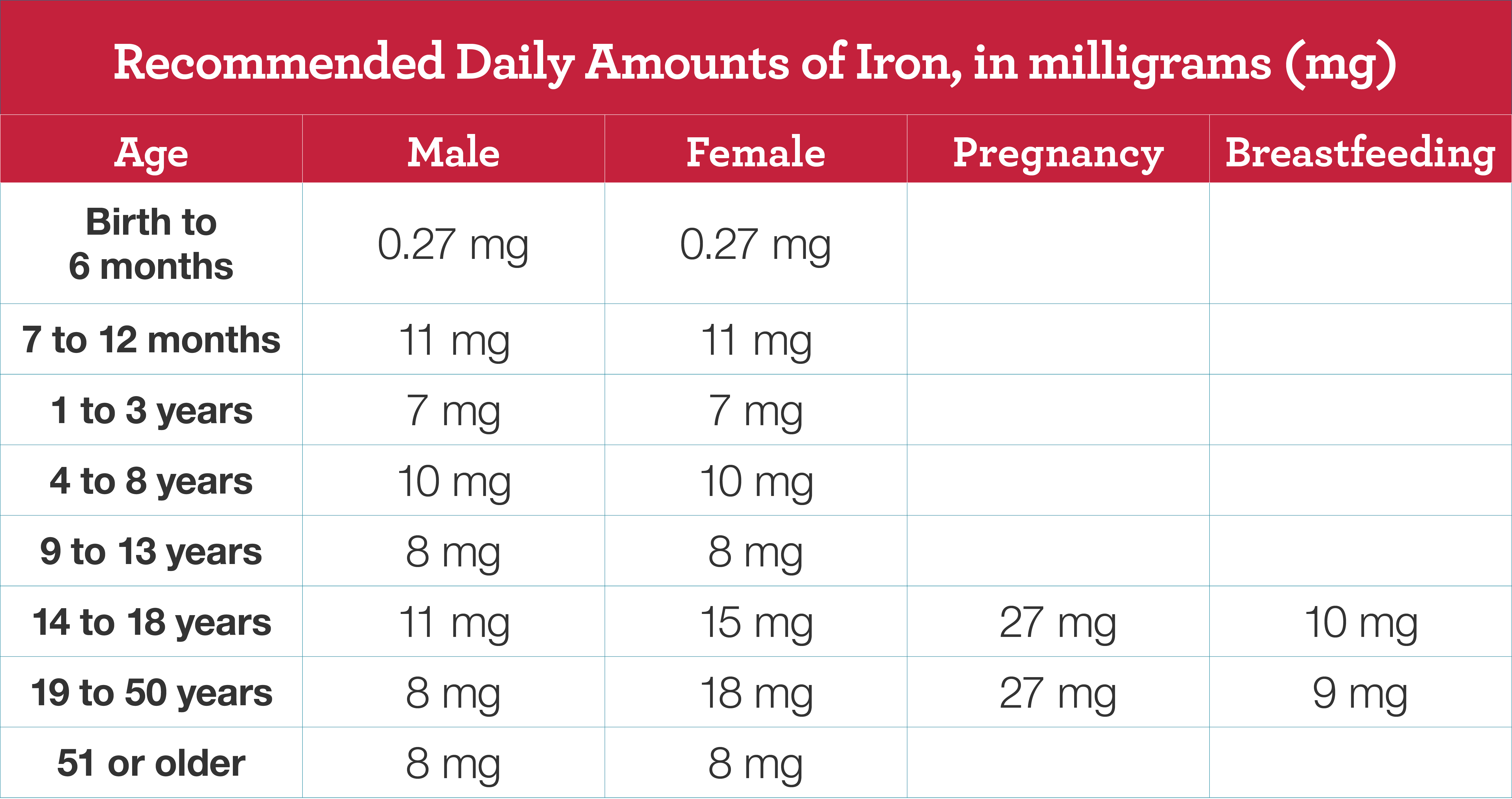 A young person is searching for information about iron levels after a recent doctor's visit. They find this table but are overwhelmed by the information it contains.
How would you help this person?
https://www.nhlbi.nih.gov/health-topics/iron-deficiency-anemia
[Speaker Notes: Alright, Let’s practice what we’ve learned. Take a look at this table and then consider our scenario: 

A young person is searching for information about iron levels after a recent doctor's visit. They find this table but are overwhelmed by the information it contains. 

What can we do to help this person interpret the data in a way that might better allow them to get the information they need from the table? Please feel free to type your answers into the chat. I’ll give about one minute .

Thank you for your participation, everyone!]
Evaluating Numerical Health Information
[Speaker Notes: When you’re working with someone who wants to understand health risks and benefits, it can be good to briefly review some strategies for evaluating claims that they are likely to encounter. Let's look at a 5-step process that can be used to help guide your searches and aid in helping others search for information on numerical health information.]
Chat: Evaluating information
What should you consider when evaluating or helping someone else evaluate health information?
[Speaker Notes: First, lets start with a question: What should you consider when you are evaluating or helping someone else evaluate health information? 

Please feel free to type your responses into the chat. I will give about 30 seconds for responses to start rolling in.]
Evaluating health information: 5 steps
Accuracy
Currency
Relevance
Purpose
Authority
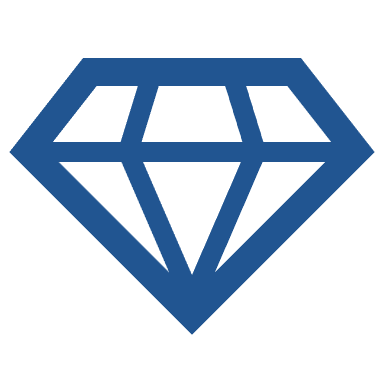 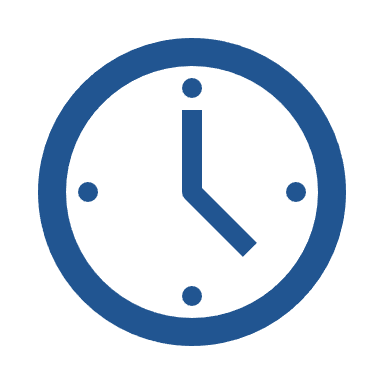 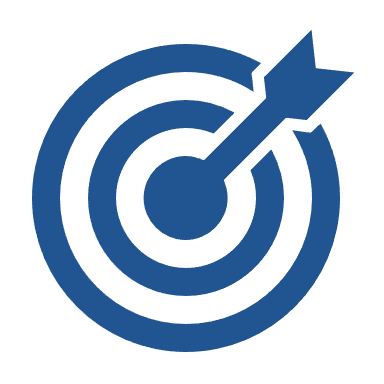 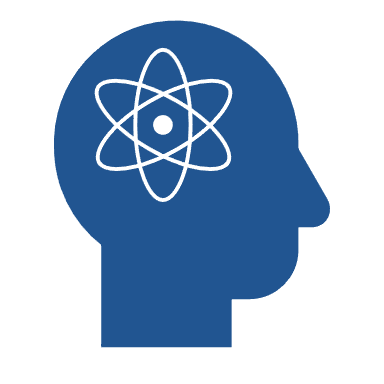 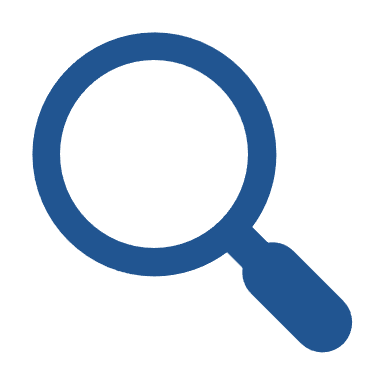 [Speaker Notes: Those were all great responses. In this section, we will look at 5 steps to consider when evaluating health information. We will focus on MedlinePlus as our example, which is a great source of health information intended for consumers, but there are many databases that provide useful, relevant, and accurate information regarding health information. The NNLM has many courses on utilizing Medline Plus if you are interested in learning more about this particular NLM product.]
Authority
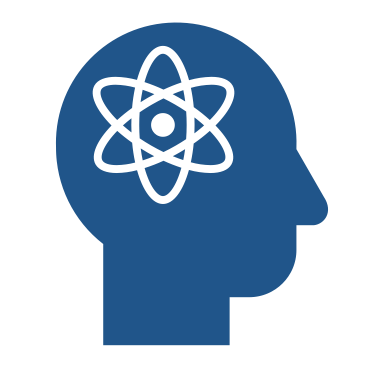 Things to consider:

Who made the content? Are they an expert in their field? 
Type of  URL
[Speaker Notes: Ideally, information in a journal or on the Web should have an identifiable source or an author. This aids you to evaluate points such as authority and purpose. Does the author have expertise in the area they are writing on? Are they drawing on others with expertise?

An important clue to the identity of the publisher can be found in the Web address:
.edu A Web address that ends in ".edu" is owned by an organization that is associated with an educational institution such as a university.
.gov An ending of ".gov" signifies that the web page belongs to a governmental organization.
.com and .org are open to any registrant, with .org commonly but not exclusively used by non-profits and NGOs]
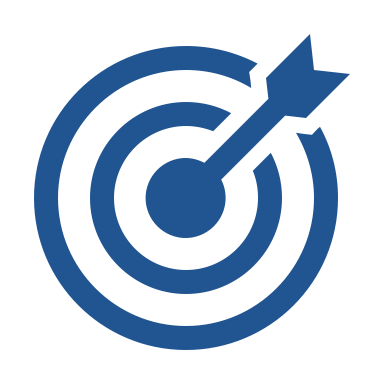 Accuracy
Things to consider:

Is the information supported by evidence? 
Has it been peer reviewed?
[Speaker Notes: When assessing the accuracy, try to determine whether the information is supported by evidence from scientific studies, other data or expert opinion. Look for independent sources that support the information’s conclusion. Does it cite external sources? Are the sources reliable?]
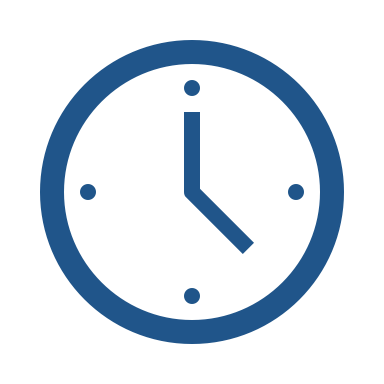 Currency
Things to consider:

On what date was it published? Is it current? 
Is it reviewed regularly?
[Speaker Notes: Currency refers to how recently the information was published and  is especially important for health information, which needs to be as up to date as possible 

Consider: Is the information current? Is it reviewed regularly? What is accurate about a particular health topic can change rapidly, and making sure that the information in a resource is accurate takes periodic revision. 

Look for review dates. Often websites will lack review or even posting dates, which can make evaluating the currency of the content they include difficult. 

One of the benefits of MedlinePlus is that the content is regularly reviewed and updated as indicated with the text in the red box on the bottom of the slide. Each page has the date it was last updated.]
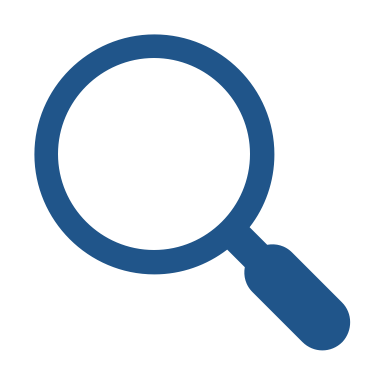 Relevance
Things to consider:

Are all sides of the issue discussed?
What are the limitations?
Does the information make sense for your purposes? 
Does the resource credit references?
[Speaker Notes: Relevance considers whether the facts and figures cited  back up the claim that the authors are making.  Do you know what kind of risk they are talking about—absolute or relative—or does that seem confusing?” Also, as a general rule, look for agreement between two reliable sources. Experts can be mistaken; the results of a single study could be an outlier that doesn’t agree with most of the other studies on that topic. Using two sources that agree with each other makes it more likely that a piece of information aligns with the consensus of medical researchers and doctors.]
Purpose
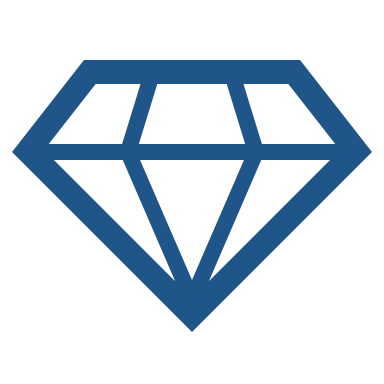 Things to consider:

Why does this exist?
Is this a fact or opinion?
Is this informational, objective, impartial?
Are there any ulterior biases?
[Speaker Notes: Resources can be made for many different purposes, and those can shape the information provided by that resource. 
What does the purpose of a resource tell you about what the info it conveys is meant to accomplish? Is it trying to promote a particular opinion? Behavior? Political or ideological stance? Sell a product?

Having a clear purpose or agenda in a resource doesn’t mean it’s not necessarily a reliable source of information, but it does impact what is presented, how it is presented and what information is used to support it. Being aware of the purpose is critical to evaluating a particular resource.]
BREAK
[Speaker Notes: Okay, that brings us to the end of the first section of this session. We’re going to go on a 10 minute break.]
Reflection
Consider what you learned in the first part of the session. What are the most important takeaways so far?
[Speaker Notes: Welcome back. Let’s take a minute to think about the question: Consider what you learned in the first part of the session. What are the most important takeaways so far? Please add your responses to the chat.

Thanks for taking a moment to reflect on what you’ve learned so far.]
Communicating Numerical Health Information
[Speaker Notes: Now let’s move into communicating numerical health information. When we’re presenting numerical information, we want people to connect with the numbers for effective and evidence-based decision-making.]
How numerical health data is used
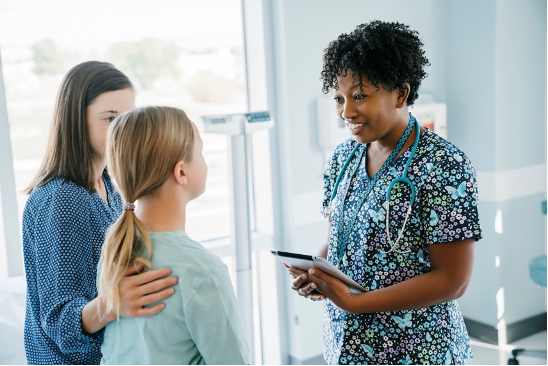 Persuade (screenings, immunizations)
Compare (medications, treatment, therapy)
Motivate  (quit smoking, exercise)
[Speaker Notes: Generally, numerical health information will be used for the following purposes: 
Persuade (screenings, immunizations)
Compare (medications, treatment, therapy)
Motivate  (quit-smoking, exercise)
The needs of your audience and level of understanding will shape the format you will use in communicating risks and benefits or other health information.
Remember, there are many ways numerical health information can be presented to help people understand it, including:
Words
Numbers
Charts and Tables
Infographics, etc.
This section will provide tips to help yourself or someone you know to make sense of numbers so they can be as informed as possible. Use these techniques with everyone—not just those with whom you think have limited health literacy.]
Be clear about your message
What data needs to be communicated?
Is it formatted so that communication is as clear as possible?
Are we looking at injury? Diagnosis? Risk? Death?
How big is the risk? Benefit?
[Speaker Notes: After establishing your purpose (persuade, compare or motivate), you need to be clear about your message. 

Some things to consider when you are preparing your communication:
What data needs to be communicated?
Is it formatted so that communication is as clear as possible?
Are we looking at Injury? Diagnosis? Risk? Death?
How big is the risk? Benefit?]
Use appropriate framing
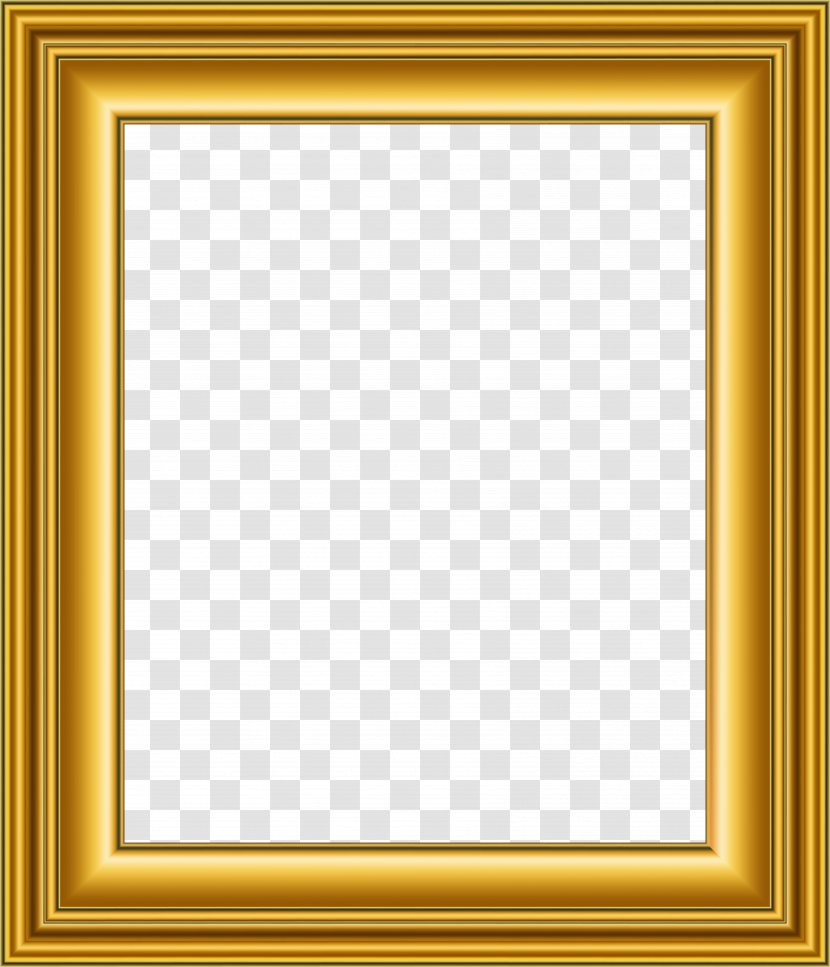 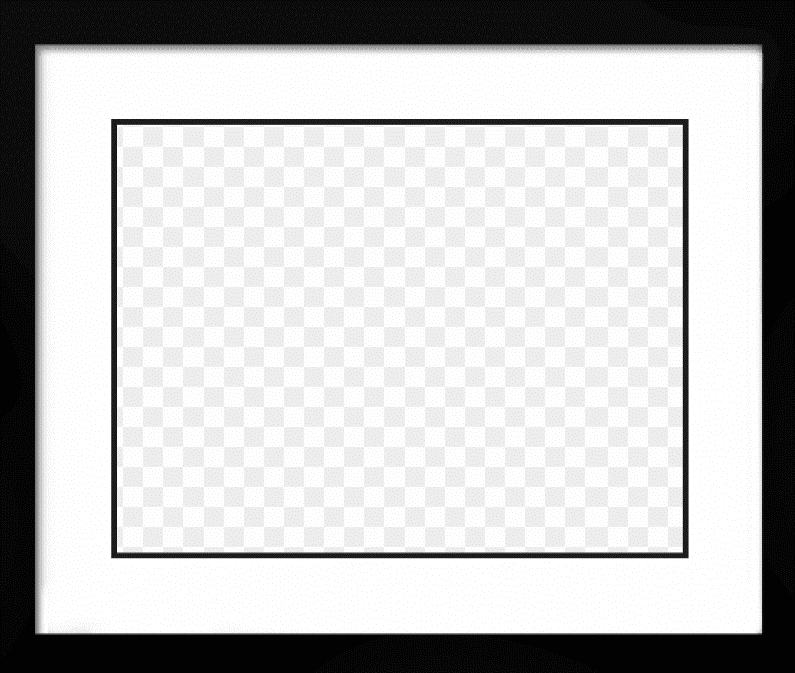 More than 20% of Americans will eventually die of cancer.
Nearly 80% of Americans will not die of cancer.
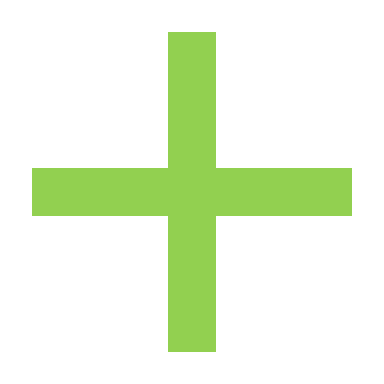 [Speaker Notes: Next, use appropriate framing. Studies show that the way we hear and understand health statistics can be influenced by how the numbers are described. How we present the risk is important. You can present risk in a negative manner (focused on the negative outcome), or in a positive manner (focused on the positive outcome). 

“More than 20% of Americans will eventually die of cancer” might sound less scary from a different perspective: “Nearly 80% of Americans will not die of cancer.”

The same information might seem even clearer described as a ratio, which might sound something like: “Almost 4 out of 5 Americans will not die of cancer.”]
Practice: Framing
How would you reframe the following information to someone? 

4% of people who undergo ankle reconstruction surgery after a fracture develop complications.
*This information is presented in a numerical format which is a common in health data. It is not accurate and is made up for example.
[Speaker Notes: Let’s practice this together! Again, this is not a real statistic; we are only using this to practice framing.

“4% of people who have the surgery have complications.”

I’ll give you a moment to think about that and respond. 
Thank you for your input! I think one great way to frame this is as follows: “96% of people who undergo the surgery do not develop complications”. 

There’s no right answer, but in the context of what the patient’s needs are and where they are emotionally in thinking about the surgery, you might choose to frame this statement differently. Sharing this information another way could help if someone needs surgery but is nervous about complications.]
Communicate risk
Explain absolute risk vs. relative risk when necessary







*This information is presented in a numerical format which is a common in health data. It is not accurate and is made up for example.
[Speaker Notes: The next tip will be a familiar one and that’s about communicating risk. 

Our example shows 2 ways of conveying data on smoking and the risk stroke. The first example shows absolute risk "3 out of 1,000 nonsmokers may have a stroke in their lifetime, while 6 out of 1,000 smokers may have a stroke in their lifetime," We know it is absolute because the number comes before the population.

The second example shows relative risk "Smokers have 2 times the risk of having a stroke in their lifetime.“ We know it is relative because the number comes before the outcome, which is a stroke.

Both of these show accurate data, but it’s important to think about how particular framing might motivate people to do something, or to start working with health care providers to improve their health. This might be a moment where using the relative risk is helpful because fear may motivate  behavior change.]
Choose numbers wisely
Use consistent number formats and figures throughout an explanation 
Keep denominators, timeframes, and measurements consistent
Focus on a few numbers at a time, and the most relevant information
[Speaker Notes: Let's think back to when we talked about decimals, fractions, and percentages. These are opportunities to choose numbers wisely.

Use consistent number formats and figures throughout an explanation 
Keep denominators, timeframes, and measurements consistent
Focus on a few numbers at a time, and the most relevant information]
Use common words and measurements
Avoid jargon 
Avoid long decimals 
Metric vs. imperial
[Speaker Notes: Another tip for effectively communicating health information is to use common words and measurements. Avoid jargon or technical language wherever possible. Avoid long decimals. Find out which measurement system the audience usually uses—metric or imperial. For example, say, "Would you like me to explain using ounces or grams?" It’s best to avoid making assumptions and just ask people their preferences.]
Describe numbers and define words
Say “1 out of 10 times” rather than “10% of the time”

Say “heart attack” instead of “myocardial infarction”

Say “about half” instead of ”49%”

Define risk as low, moderate, high and their associated ranges
[Speaker Notes: Another tip is to describe numbers and define words so that they are easy to understand. This strategy is often referred to as using “plain language.”
Make sure to use number formats and phrases that will make the most sense to your audience.
For example, Say “1 out of 10 times” rather than “10% of the time” 
Say “heart attack” instead of “myocardial infarction” 
In some cases, we can just say "about half" instead of "49 percent"
It can also be helpful to define risk ash high, moderate, and/or low and what those look like in number form or visually, like our previous example of the blood pressure measurement table.

Additionally, check out MedlinePlus as a resource for further information on health topics, word definitions, etc.. MedlinePlus is written at the 5th-8th grade reading level and also has specific pages that are tagged as “easy to read” that use very plain language.]
Show pictures
Sometimes using visuals or analogies can help people put risk or probability into perspective.
1 out of 4 men die of heart disease
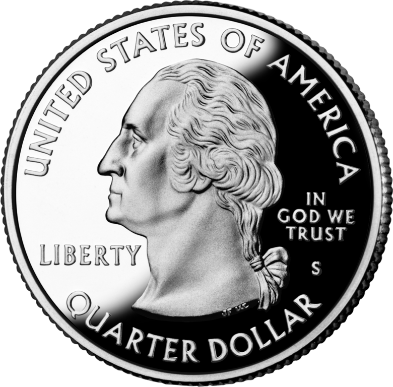 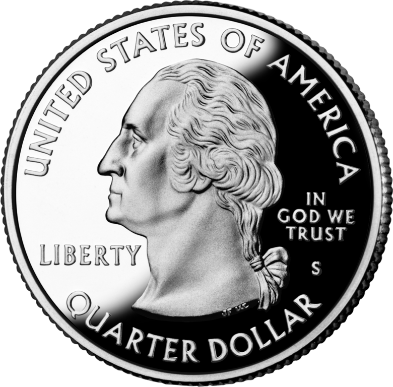 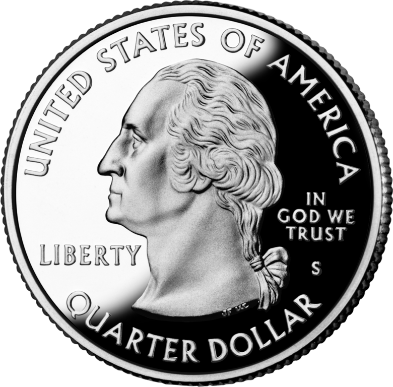 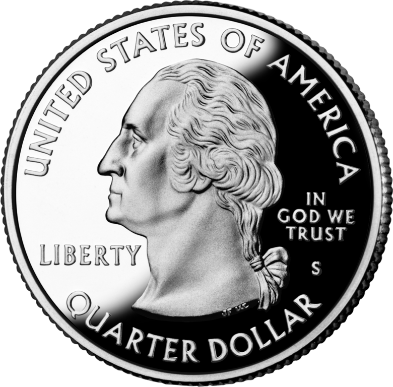 [Speaker Notes: Finally, the last tip is to Show pictures. As we mentioned before, visualizations are very useful ways to communicate data.

Sometimes using visuals can help people put risk or probability into perspective. Using familiar icons or pictures can be helpful in communicating risk. This visual stands out  because quarters are familiar to just about everyone in the U.S. The images depict men - which is who this statistic effects - and crosses one of them out, (one “quarter” of them) to communicate men’s risk of dying of heart disease.]
Putting It All Together
[Speaker Notes: We have discussed interpreting data and the various ways it can be presented. We have looked at evaluating data and how to communicate data. Now, let's put it all together with some practice scenarios.]
Scenario 1
Mary is 48. Her doctor encourages her to receive a mammogram, but she is unsure what that is and afraid to ask. She goes home to begin searching for information. She sees online that 13% of women will be diagnosed with invasive breast cancer and  3% will die from it. 

To Mary, the terms and numbers are confusing, and she is unsure how to move forward.

How can we help Mary?
[Speaker Notes: Scenario, read it. 

How can we help Mary?]
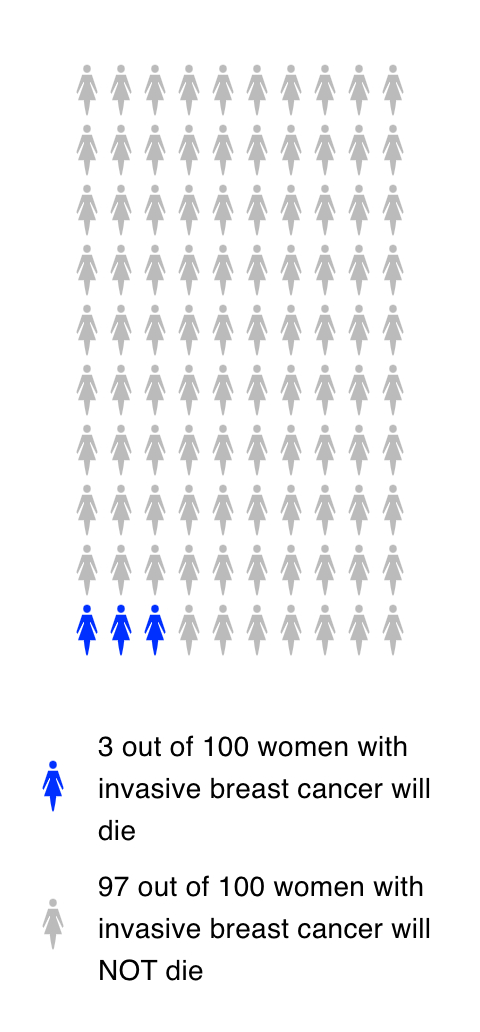 Scenario 1: Solutions
[Speaker Notes: Solution: Utilize Medline Plus to define breast cancer terms and processes, help interpret the numbers . Explain that 97% won’t die from it. We could also say 97 out of 100 will live.]
Scenario 2
Lucy’s doctor prescribed her alendronate for her osteoporosis. She asked her doctor how likely it is that she will avoid a hip fracture by taking this medication. Her doctor responded, “if 15 patients are treated, 1 will benefit.” Lucy is unsure if this medication will provide a good benefit for her.

Can you help Lucy understand the benefit on this drug?
[Speaker Notes: Scenario, read it. How can we help Lucy?

An article to check out: Numeracy and Communication with Patients: They Are Counting on Us – link to full text: https://www.ncbi.nlm.nih.gov/pmc/articles/PMC2596505/]
Scenario 2: Solutions
1/15 patients will benefit  =  0.07   =  7%
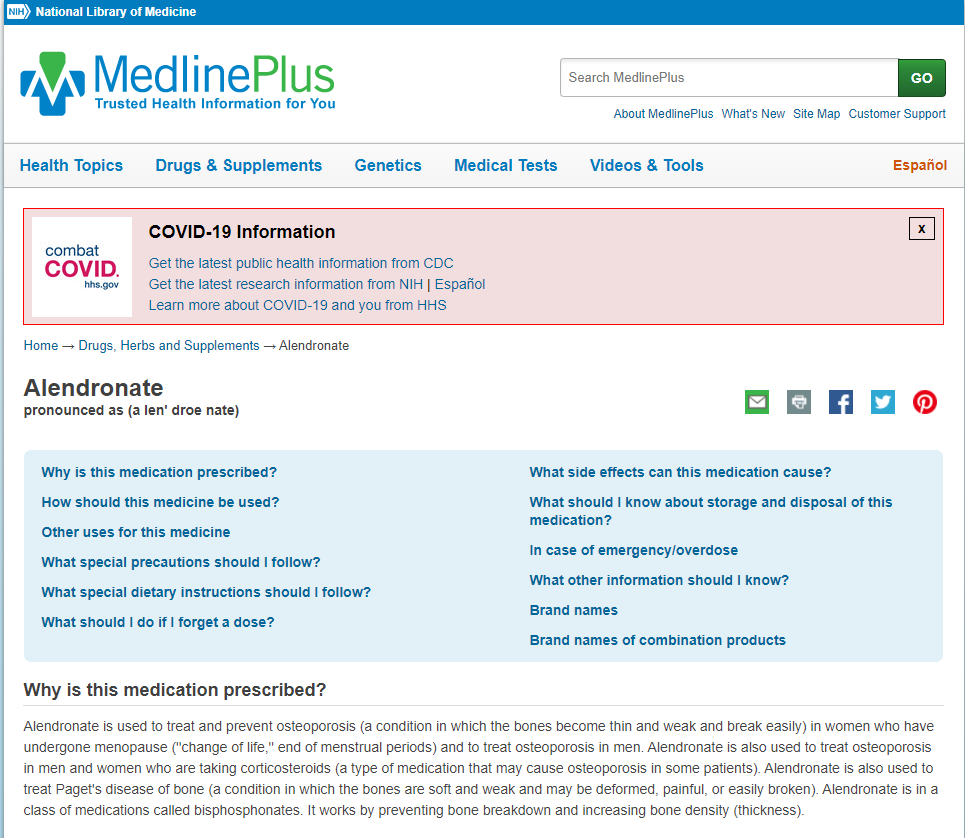 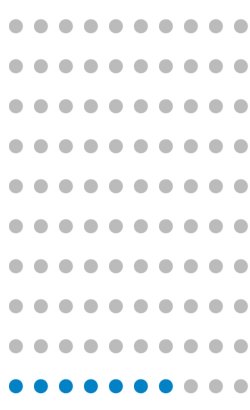 7/100 patients who take alendronate for osteoporosis 
will avoid hip fracture
[Speaker Notes: Break down the numbers differently  

Now that we have discussed these two scenarios.]
Wrap Up
Before you can communicate data, you need to ensure you can interpret it.

When you’re communicating with someone about risk, as it relates to health or medicine, it’s important to provide context to the information you’re sharing. 
Be clear about the message
Properly frame the information while using absolute risk  
Limit numbers
Use common words 
Describe what numbers mean 
Show pictures

Your particular needs and situation will determine the format you will use in communicating numerical health information.
[Speaker Notes: We covered a lot of ground, and we hope you are feeling more confident in your numeracy and evaluation skills!Some final points as we wrap up:
Before you can communicate data, you need to ensure you can interpret it.

When you’re communicating with someone about risk, as it relates to health or medicine, it’s important to provide context to the information you’re sharing. 
Be clear about the message
Properly frame the information while using absolute risk  
Limit numbers
Use common words 
Describe what numbers mean 
Show pictures

Your particular needs and situation will determine the format you will use in communicating numerical health information. Always have the needs of your audience in mind!]
Questions?
49
Evaluation and CE
[Speaker Notes: CE and Evaluation 
We hope you’ve enjoyed the class todayWe will put the link to the class evaluation in the chat box. 

Completing the evaluation is the first step in claiming the 1 and a half MLA CE credits for today’s session.

We really appreciate it if you complete the evaluation, even if you don’t want CE – it helps us make changes to the class and provides data on the usefulness of the class.

After completing the evaluation, you will see directions for claiming continuing education credit from the Medical Library Association on your screen.
If you run into any problems with that, please send us an email so we can help you.

We hope to see you again in another of our classes soon!]